Подготовка школьников к ГИА по географии
Решение сложных задач ЕГЭ
Баданина О.В., учитель географии 
высшей квалификационной категории 
МБОУ города Костромы «СОШ №21».
Председатель ПК ЕГЭ по географии
26.09.2024г.
Динамика численности участников ГИА
1. Результаты ЕГЭ-2024 по географии в Костромской области
Количество участников ЕГЭ по географии
Основные результаты ЕГЭ
Средний балл участников ЕГЭ по типам ОО
(В таблице приведены данные по Костромской области.)

Средний балл составил 55,9  (в 2023 г. – 59,5).
Результаты ЕГЭ-2024 в разрезе АТЕ
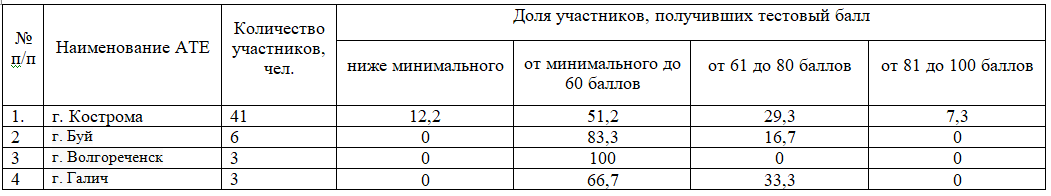 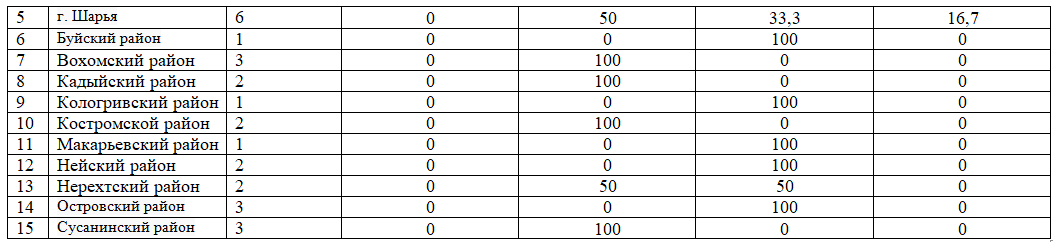 ОО, выпускники которых показали высокие результаты на экзамене
Сложные задания ЕГЭ, типичные ошибки
Задание 3.
Расположите перечисленные города в порядке увеличения продолжительности светового дня 22 августа, начиная с города с наименьшей продолжительностью светового дня
Архангельск
Астрахань
Вологда
Запишите в таблицу получившуюся последовательность цифр».

Средний  процент выполнения задания составил 57.
Задание 9.
«Россия относится к числу крупнейших мировых производителей и экспортёров природного газа. Какие три из перечисленных стран также входят в число крупных производителей природного газа?
 1) Эфиопия; 2) Швеция; 3) США; 4) Алжир; 
5) Бразилия; 6) Катар».
Средний  процент выполнения задания составил 33%. 

Задание 23. 
«Объясните, почему использование замкнутого цикла водооборота является примером рационального природопользования».
Задание 23 повышенного уровня сложности.

Средний процент выполнения составил 41,7%.
Задание 17. 
«Это одна из самых маленьких по территории стран на материке, где она расположена. Её пересекает экватор. Ей принадлежит архипелаг вулканического происхождения примерно в 1000 км к западу от основной части страны. Столица расположена высоко в горах, а крупнейший по численности населения город и «экономическая столица» - на побережье. Здесь выращивают главную сельскохозяйственную культуру страны – бананы. Страна входила в ОПЕК до 2020г.»

Задание 17 повышенного уровня сложности.
Средний процент выполнения составил 61%.
Задание 21. 
«Назовите географический район, в котором находится Челябинская область».
Задание 21 базового уровня сложности.
Средний процент выполнения составил 58%. 
Примеры ответов выпускников.
Задание 22.
«Как называются производства, требующие большого количества воды?»

Процент выполнения данного задания с учетом всех вариантов в регионе составил 42%
Задание 26.
В 2012 г. был завершён проект «Восточная Сибирь – Тихий океан» (ВСТО), который предусматривал строительство нефтепровода от Тайшета (Иркутская область) до бухты Козьмино в заливе Находка и создание в конечной точке нефтеналивного порта. Объясните, как повлияло положение залива Находка на юге Дальнего Востока на выбор его побережья в качестве конечной точки строительства трубопровода. Укажите одну особенность ЭГП и одну особенность природных условий этой территории.

С выполнением задания справились на 29% в среднем.
Задание 27 высокого уровня сложности.

Процент выполнения данного задания с учетом всех вариантов в регионе составил 46%
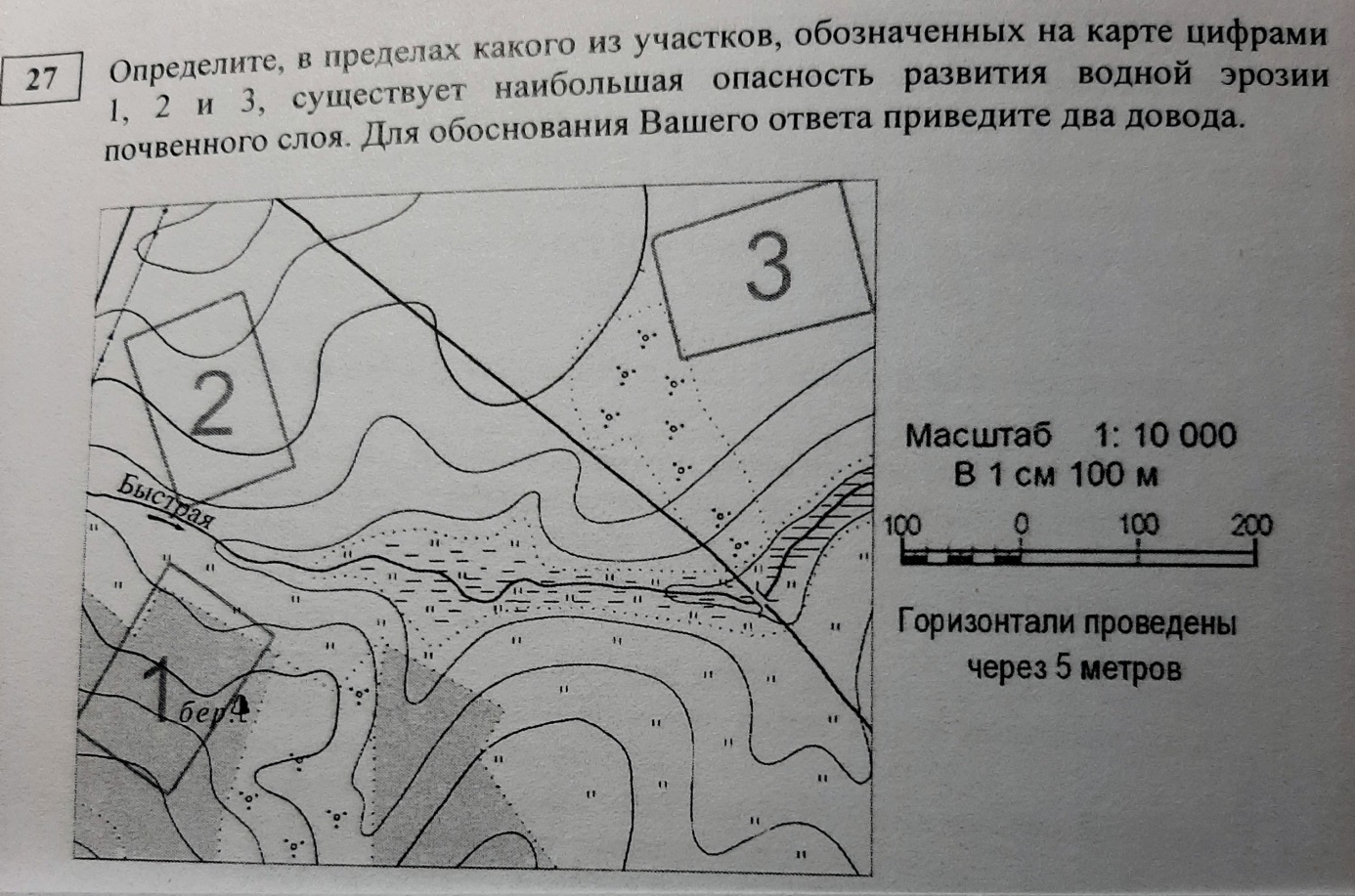 Изменение успешности выполнения заданий разных лет по одной теме
3. Рекомендации по решению сложных заданий ЕГЭ
Выпускникам, планирующим сдачу ЕГЭ по географии, необходимо ознакомиться с демонстрационным вариантом, спецификацией и кодификатором КИМ ЕГЭ по географии 2025г. 
Использовать в работе задания открытого сегмента Федерального банка тестовых заданий, размещенных на сайте ФГБНУ «ФИПИ», представленных в изданиях, рекомендованных ФГБНУ «ФИПИ».
При рассмотрении заданий обратить внимание на то, что к экзаменационным материалам прилагается административная карта России, политическая карта мира и все необходимые статистические приложения (чаще всего таблицы) для решения заданий конкретных КИМ.
Важно знать страны и их столицы, а также субъекты РФ и административные центры;
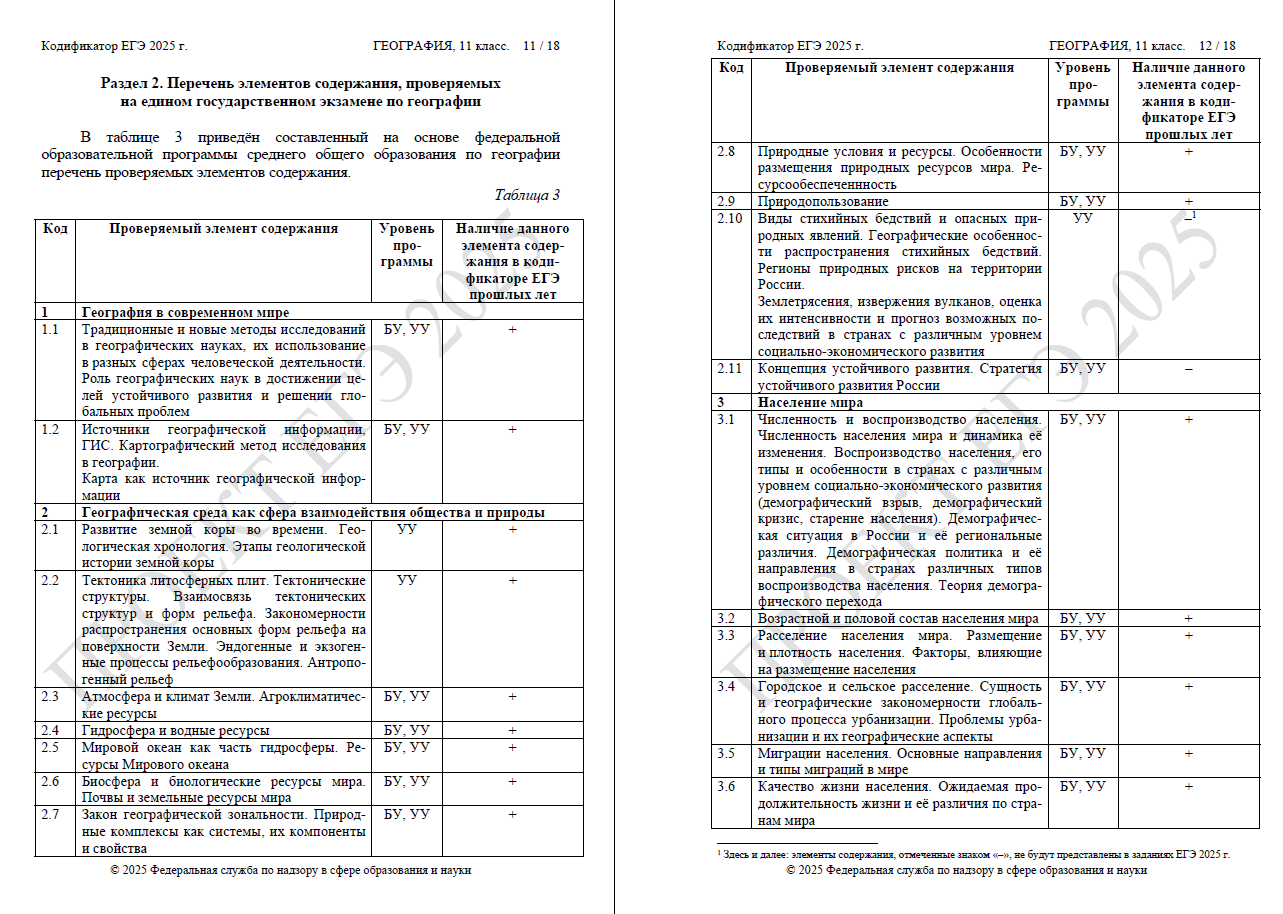 Будут в ГИА 2026 г.
Готовить 
10-тиклассников.
10 кл. Природопользование и геоэкология 
Проблемы взаимодействия человека и природы. Опасные природные явления, климатические изменения, повышение уровня Мирового океана, загрязнение окружающей среды. «Климатические беженцы». Стратегия устойчивого развития. Цели устойчивого развития и роль географических наук в их достижении. Особо охраняемые природные территории как один из объектов целей устойчивого развития. Объекты Всемирного природного и культурного наследия.
4 задание — расставить объекты на карте. Для этого необходимо выучить номенклатуру;
8 задание — задание на демографию. Здесь важно разбираться в терминологии и логически связывать компоненты природы и хозяйственную деятельность человека в определённых условиях, а также знать зависимости смертности и рождаемости от степени экономического роста страны;
9 задание — ведущие страны-экспортёры. Нужно знать большой объём теории, в частности, про экономическую специализацию регионов России и мира;
18 задание — определить регион России. Сложность заключается в похожести регионов. 
Ознакомить выпускников с оформлением заданий, потому что на этом иногда теряют баллы. Для этого можно изучить примеры ответов в разборе демоверсии.